Are Mob-Grazed Cattle the Perfect Arable Break?
Tom Chapman
tom@heathchapman.com
+44 (0)7717 505287
BASE UKBritish Association of Sexual Educators
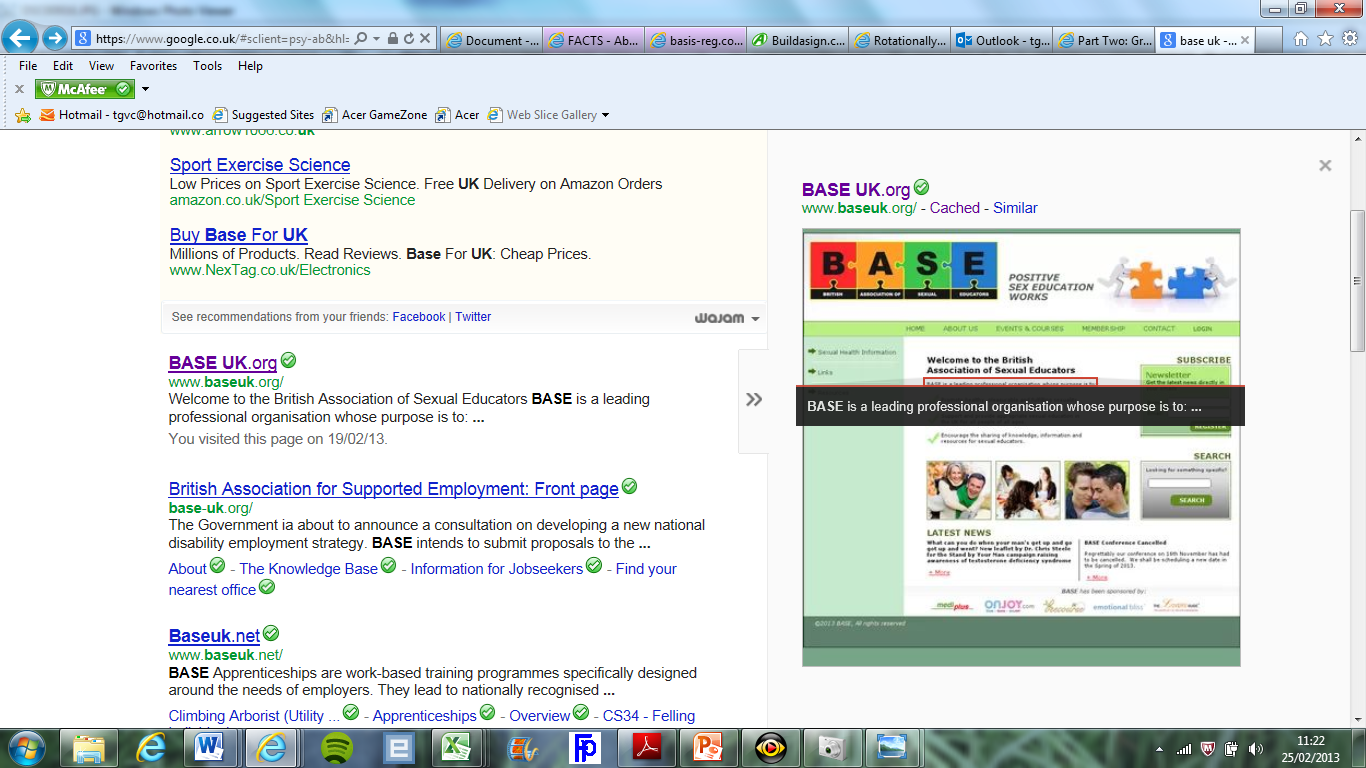 Oxford Street, London
The Sun!
Photosynthesis Equation
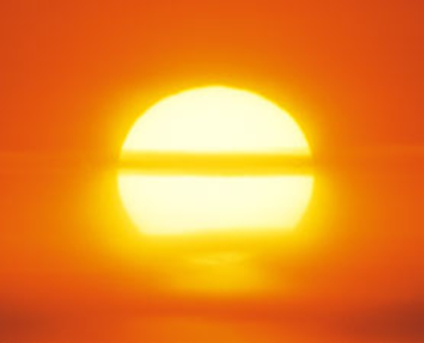 Carbon Dioxide 
+ 
Water
Glucose 
+ 
Oxygen
(Sunlight Energy)
Sun’s energy is captured and locked into the glucose molecule
Glucose Molecule – C6H12O6
The Sun
The Earth!
My Goals:
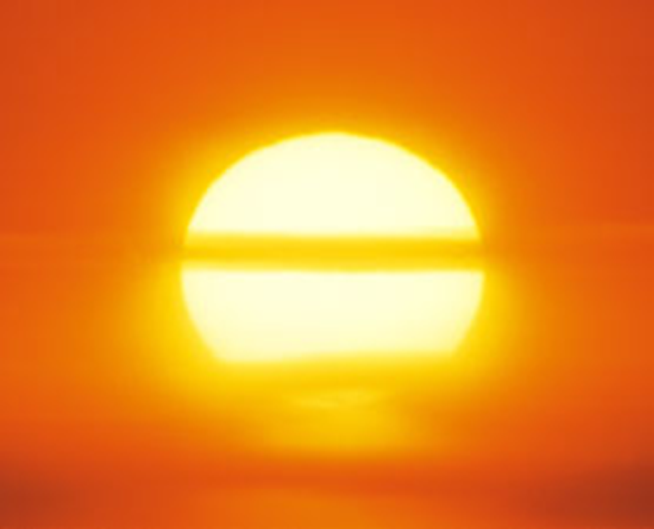 Capture and sell sunlight
My Goals:
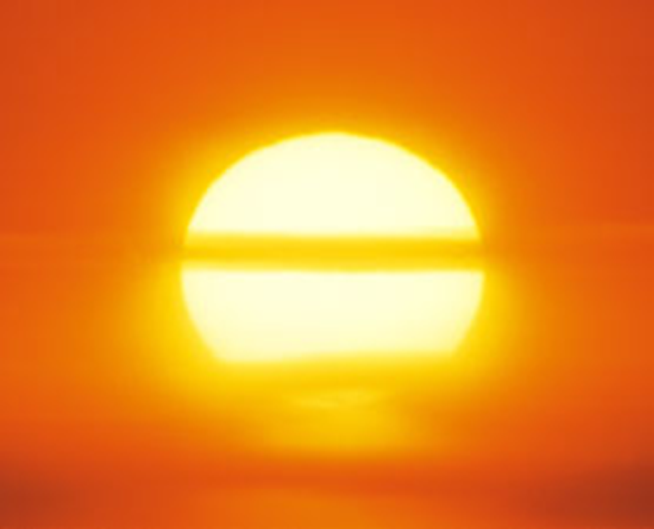 Capture and sell sunlight
Build new soil
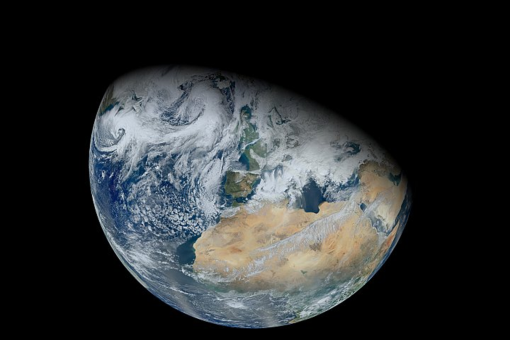 My Goals:
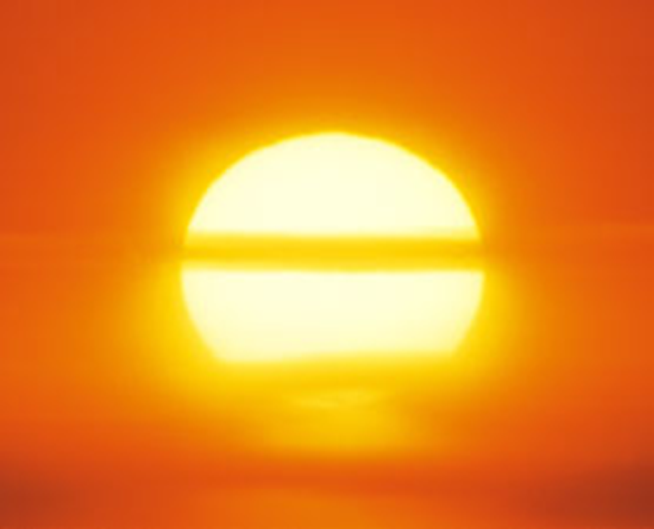 Capture and sell sunlight
Build new soil
Spend no money doing it!
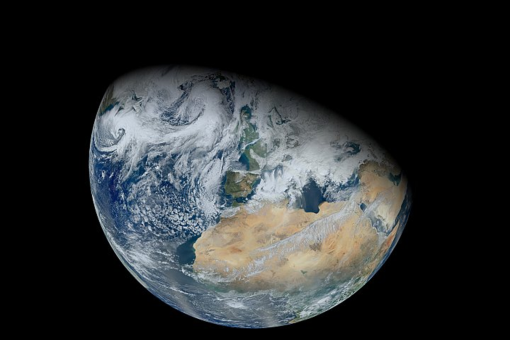 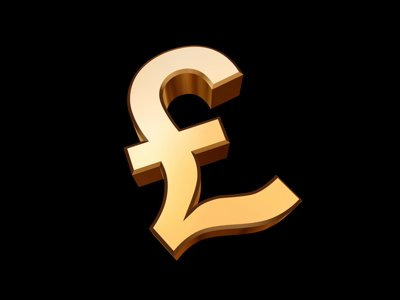 “From the top of Pawnee Rock I could see six to ten miles in almost every direction. The whole vast space was covered with buffalo looking, at a distance, like one compact mass, the visual angle not permitting the ground to be seen”
From “The extermination of the American Bison” by William T Hornaday
Set Stocking – no recovery period
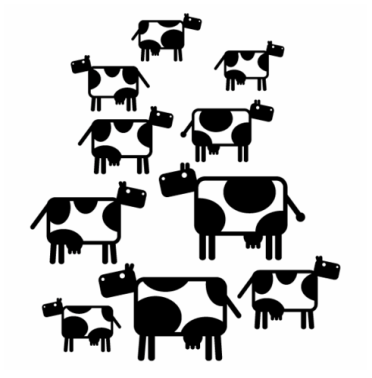 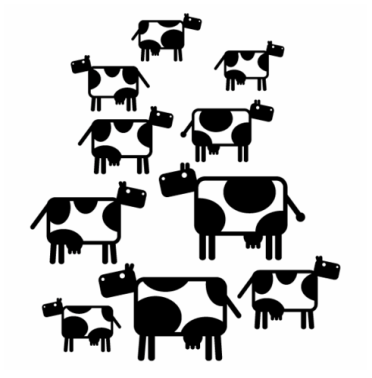 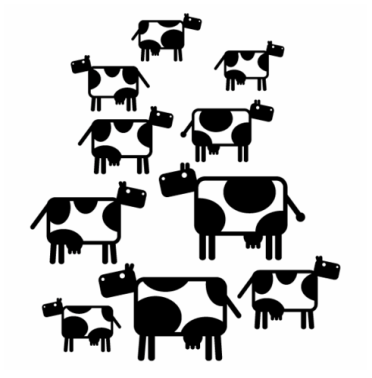 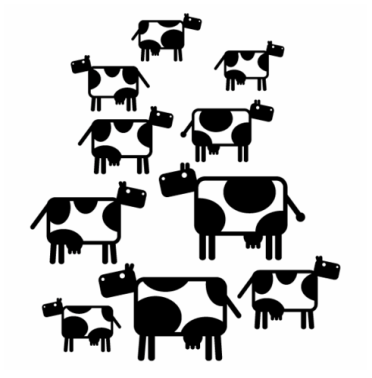 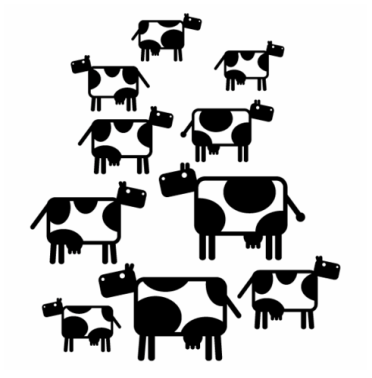 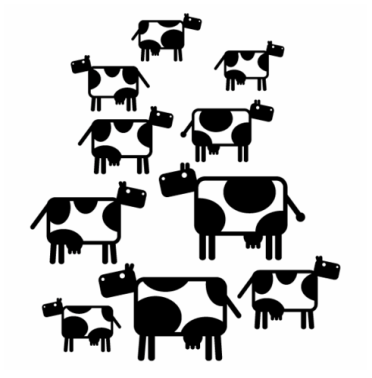 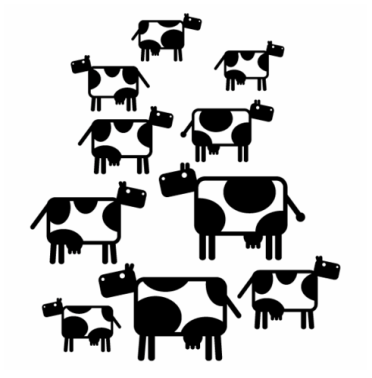 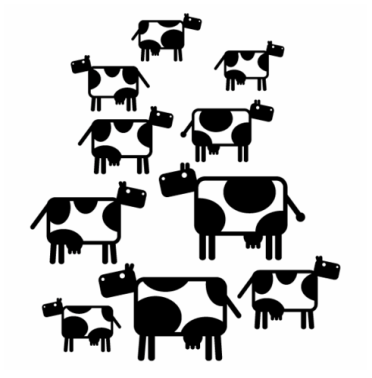 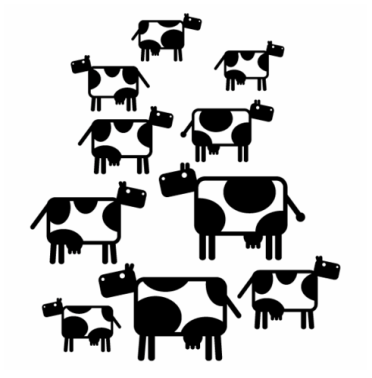 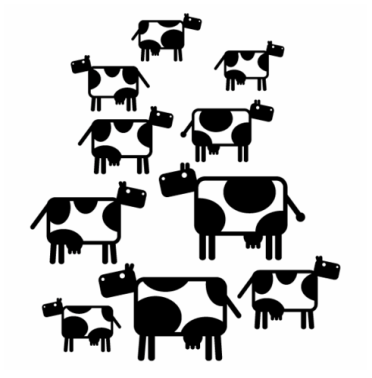 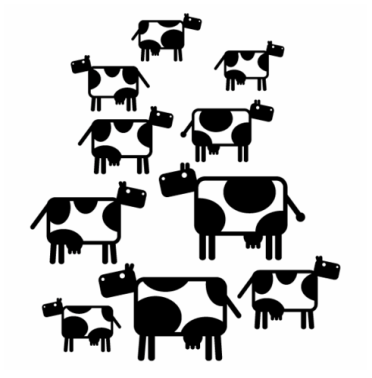 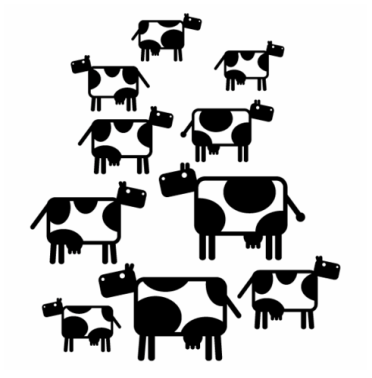 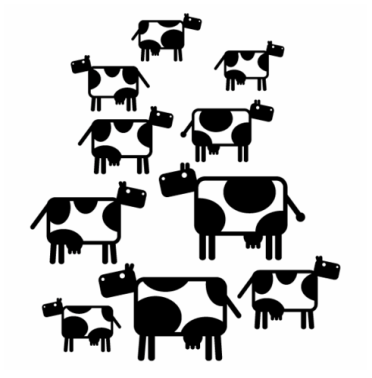 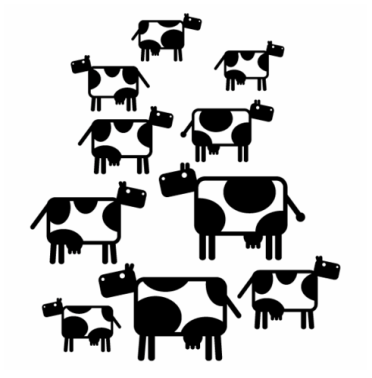 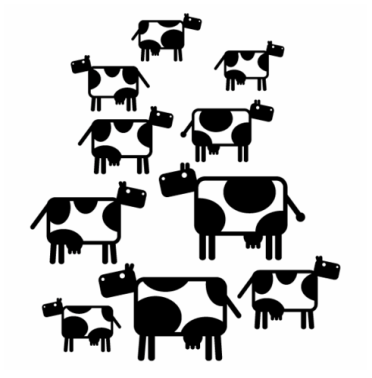 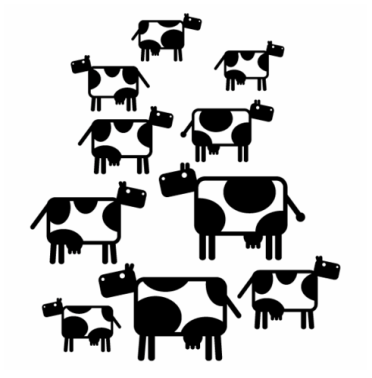 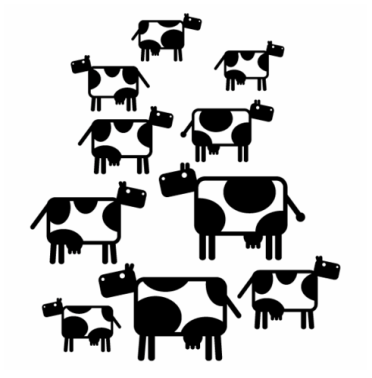 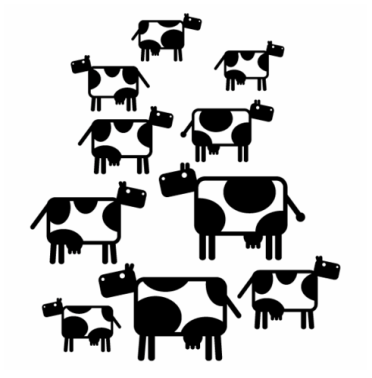 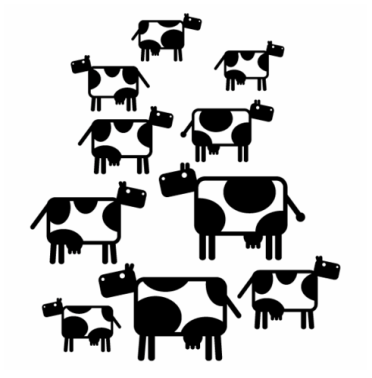 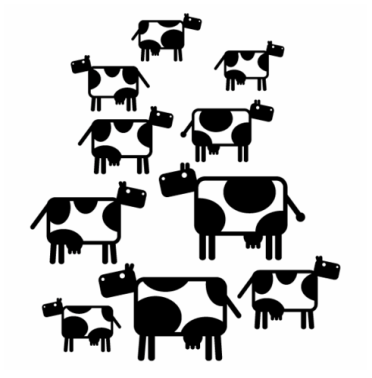 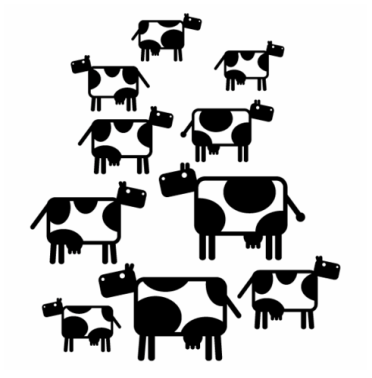 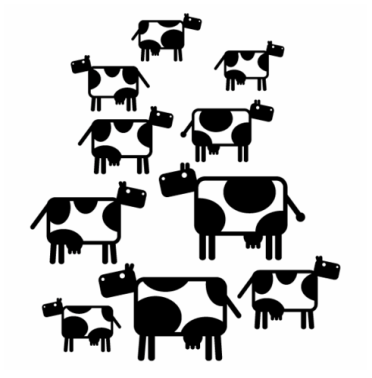 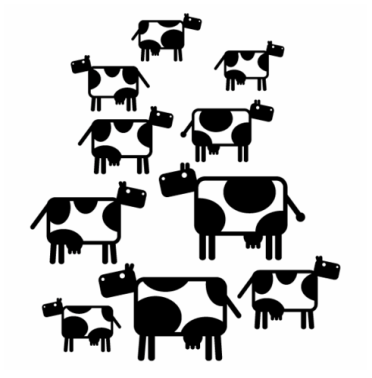 24-day Rotation – 18 days’ recovery
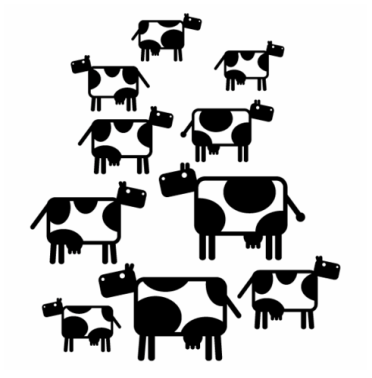 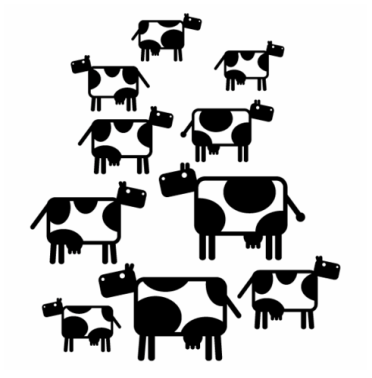 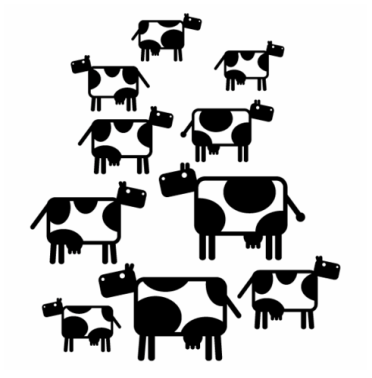 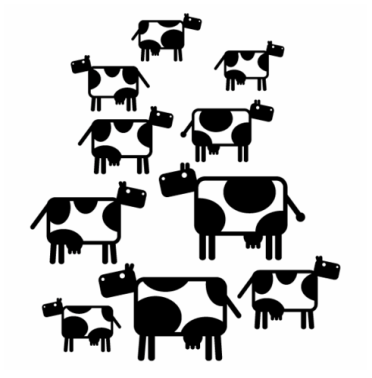 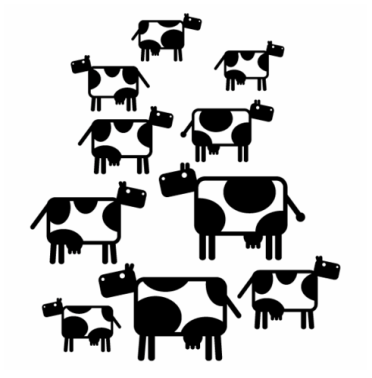 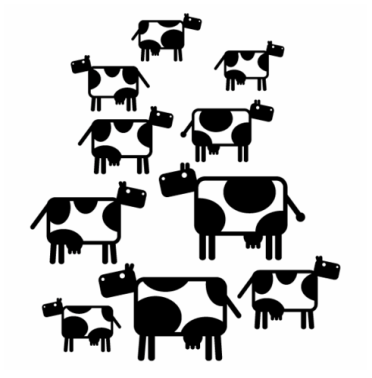 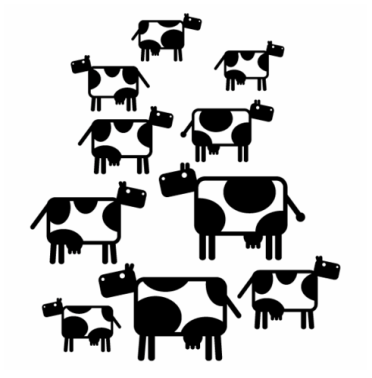 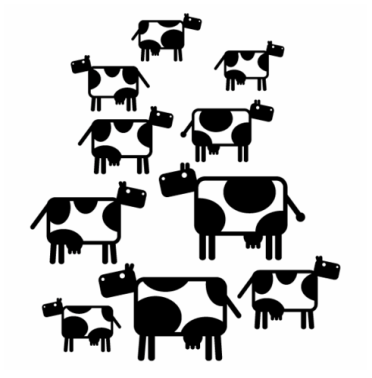 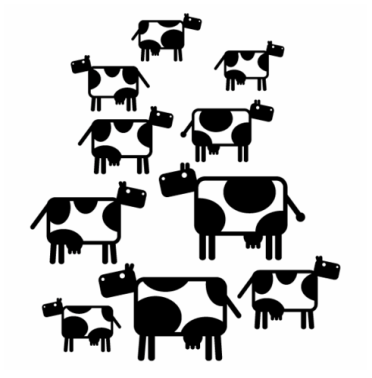 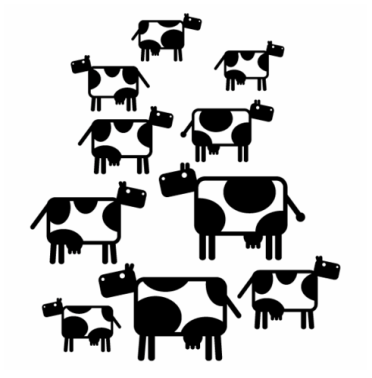 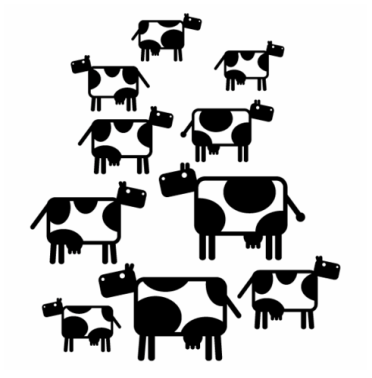 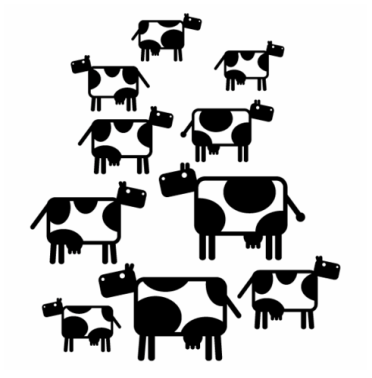 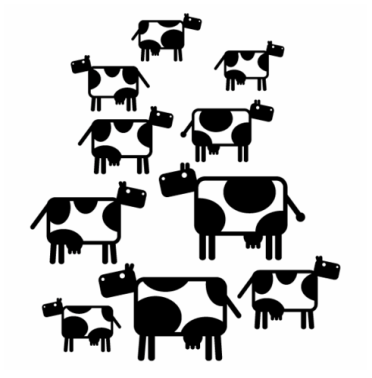 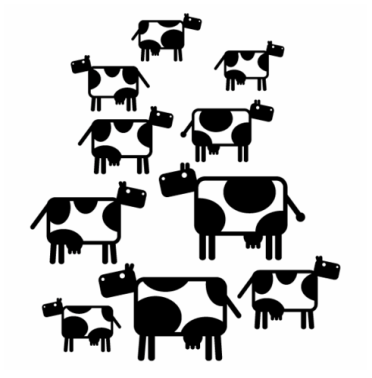 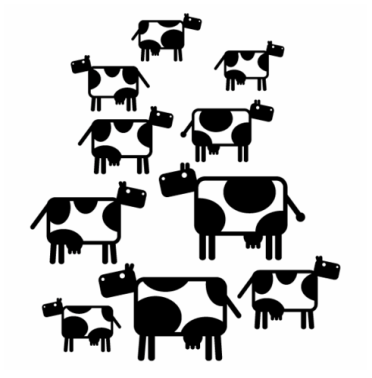 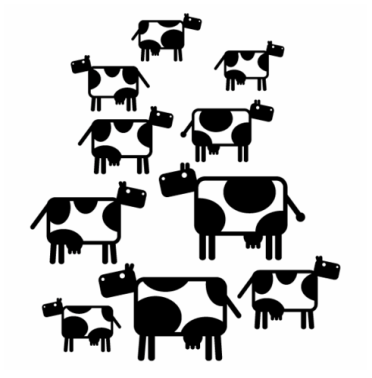 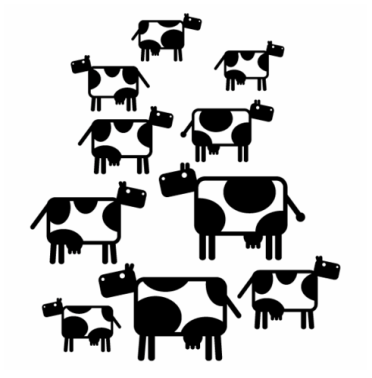 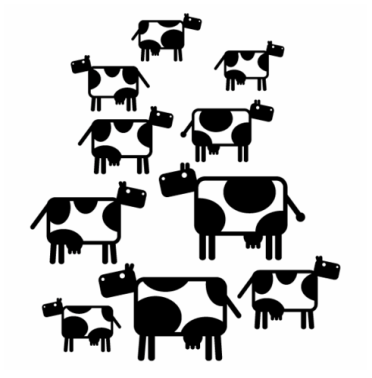 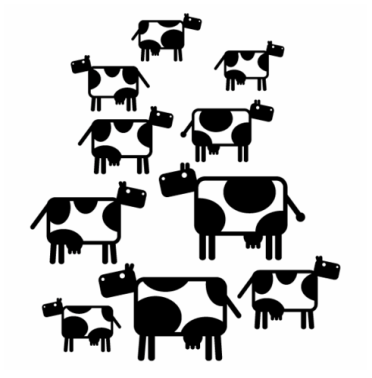 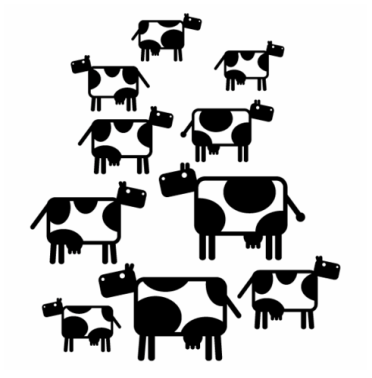 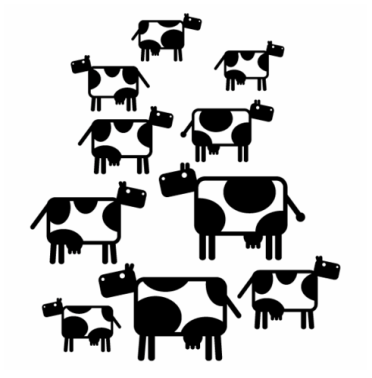 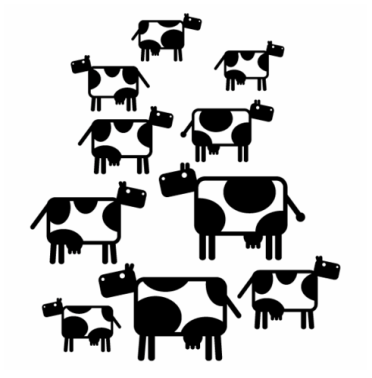 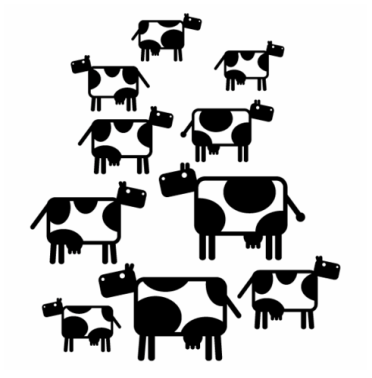 Mob Grazing – 54 days’ recovery
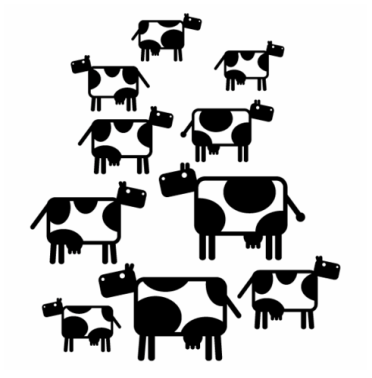 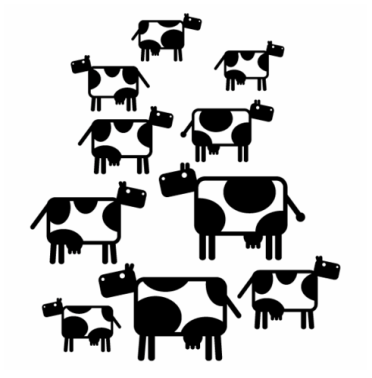 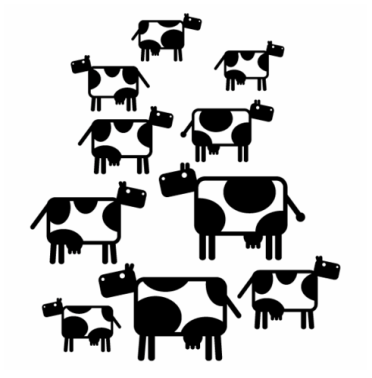 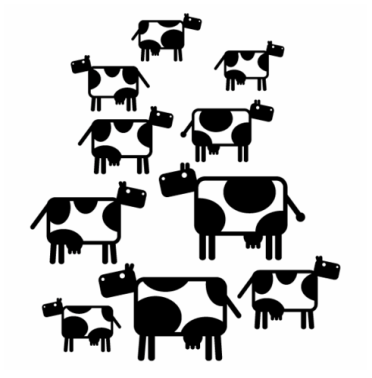 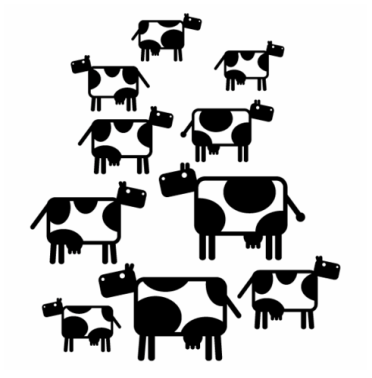 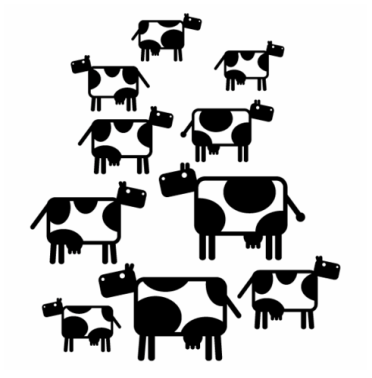 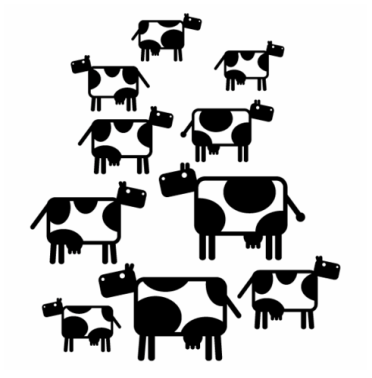 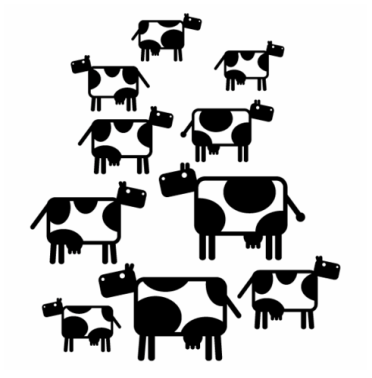 Grazing Exposure – 200 day season
Mob Grazing - Saskatchewan
Hay-meadow effect - Missouri
Roots match Shoots
Trampled Forage - Nebraska
Peat-like Layer - Saskatchewan
Peat-like Layer - Saskatchewan
My Goals:
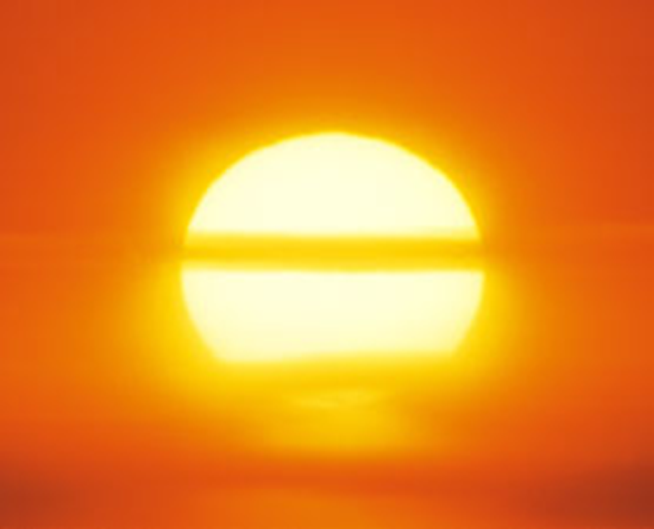 Capture and sell sunlight
Build new soil
Spend no money doing it!
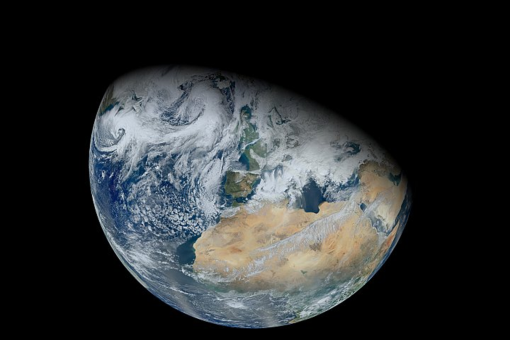 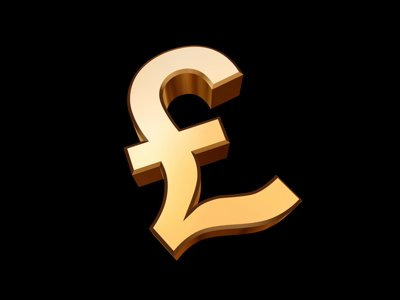 Fernando Pacin – S. Buenos Aires
Mixed -v- Arable Only
Capturing the sun
Capturing the sun
Capturing the sun
Plant Groups
Soil Crop Health Timeline
Encouraging New Entrants
Access to Land
New Entrant Farmer
Encouraging New Entrants
Access to Land
Capital investment
New Entrant Farmer
Oxford Street, London
Grazing cattle across East Anglia
The Golden Rules
Always keep soil covered
The Golden Rules
Always keep soil covered
Try to keep a growing crop in the ground at all times
The Golden Rules
Always keep soil covered
Try to keep a growing crop in the ground at all times
Grow a mixture of plant types through the year
The Golden Rules
Always keep soil covered
Try to keep a growing crop in the ground at all times
Grow a mixture of plant types through the year
Do not cultivate or disturb the soil
The Golden Rules
Always keep soil covered
Try to keep a growing crop in the ground at all times
Grow a mixture of plant types through the year
Do not cultivate or disturb the soil
Include grazing livestock in your rotations
Thank You
“Feed the soil and the soil will feed you” 


Tom Chapman
tom@heathchapman.com
+44 (0)7717 505287